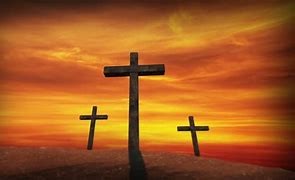 The Holy Spirit Assists Us


By Jim Young
Gal 2:20 “I have been crucified with Christ; and it is not longer I who live, but Christ lives in me; and the life which I not live in the flesh I live by faith in the Son of God, who love me and gave Himself up for me.” 
 
If we are walking by faith – 
* then we have the promise of eternal; 
* we trust God to carry us though our struggles; 
we serve God and keep His commandments: 
	we love Him and our neighbors.
John 16:7   “But I tell you the truth, it is to your advantage that I go away; for if I do not go away, the Helper will not come to you; but if I go, I will send Him to you.” 

 14:15,16   “If you love Me, you will keep My commandments. I will ask the Father, and He will give you another Helper, that He may be with you forever.”
HOLY SPIRIT 

The Holy Spirit in the Old Testament: 
The Holy Spirit reveals to and through man what God wants revealed. Joseph told Pharaoh that the interpretation of dreams belongs to God; Daniel told Nebuchadnezzar that God was a revealer of secrets; it is the nature of the Holy Spirit to make these things happen. 
Ex 31:31-33 “Now the Lord said to Moses, saying, ‘I have called Bezallel – I have filled him with the Spirit of God in wisdom, in understanding, in knowledge, and in all kinds of craftsmanship.”      
Num 24:2 “And Balaam lifted up his eyes and saw Israel camping tribe by trave; and the Spirit of God came upon him.”
2. The Holy Spirit is behind the writing of Scripture: Numerous scriptures speak to the Spirit of God coming upon the prophets and giving them words to speak and to write. 
Peter and Paul confirm this in their letters: 
2 Pe 1:20,21 “But know this first of all, that no prophecy of Scripture is a matter of one’s own interpretation, for no prophecy ever came by the will of man; but men spoke from God, being moved by the Holy Spirit.”  
2 Tim 3:16 “All Scripture is God-breathed and is useful for teaching, rebuking, correcting and training in righteousness.”
3. The Holy Spirit was present during Jesus’ life:  
When the angel appeared to Mary, the mother of Jesus, he declared: “The Holy Spirit will come upon you, and the power of the Most High will overshadow you. Therefore, the holy one to be born will be called the Son of God.” Lk 1:35
Later on, at the baptism of Jesus, which marked the beginning of His public ministry: “When Jesus was baptized, He came up immediately from the water. The heavens suddenly opened for Him, and he saw the Spirit of God descending like a dove and coming down on Him.” Mt 3:16
4. The Holy Spirit is present in Christians:  
Gal 3:2 “I only want to learn this from you: Did you receive the Spirit by the works of the law or by believing what you heard?”   
Lk 11:13 “If you then, who are evil, know how to give good gifts to your children, how much more will the heavenly Father give the Holy Spirit to those who ask Him?” 
1 Cor 3:16 “Do you not know that you are a temple of God and that  the Spirit of God dwells in you?”
God gives His followers the Holy Spirit so that we may know Him better.  1 Cor 2:11 “… Even so, the thoughts of God no one knows except the Spirit of God.”   To the “Ephesians Paul writes: 
Eph 1:17,18 “(I pray) that the God of our Lord Jesus Christ, the Father of glory, may give to you a spirit of wisdom and of revelation in the knowledge of Him. I pray that the eyes of your heart may be enlightened, so that you will know what is the hope of His calling, what are the riches of the glory of His inheritance in the saints.”   
Gal 4:6 “Because you are sons, God has sent forth the Spirit of His Son into our hearts, crying, ‘Abba! Father!”    
2 Cor 1:22,22 “Now He who establishes us with you in Christ and anointed us is God, who also sealed us and gave us the Spirit in our hearts as a pledge.”
B. The Spirit is also sent to us to help us in our Christian walk:   
John 14:16,17  “And I will ask the Father, and He will give you another Counselor to be with you forever: He is the Spirit of truth. . . . But you do know Him, because He remains with you and will be in you”    
    
Rom 8:26 “In the same way, the Spirit helps us in our weakness. We do not know what we ought to pray for, but the Spirit Himself intercedes for us through wordless groans.” . . .
B. The Spirit is also sent to us to help us in our Christian walk:  cont. 
Rom 8:10 ““But if Christ is in you, then even though your body is subject to death because of sin, the Spirit gives life because of righteousness.”
    
Gal 5:16,18,22 “But I say walk by the Spirit, and you will not carry out the desire of the flesh. But if you are led by the Spirit, you are not under the Law. But the fruit of the Spirit is love, joy, …”
As well as helping us in our personal walk - we are also given gifts to bless the body/family of God:       
  
1 Cor 12:4-7,11,18 “Now there are varieties of gifts, but the same Spirit. . . . But to each one is given the manifestation of the Spirit        for the common good. …. But one and the same Spirit works all these things, distributing to each one individually just as He wills. But now God has placed the member, each one of them, in the body, just as He desired.” . . .
C. As well as helping us in our personal walk - we are also given gifts to bless the body/family of God:      cont.         
I Cor 14:12, 26 “so also you, since you are zealous of spiritual gifts, seek to abound for the edification of the church. …what is the outcome then, brethren? When you assemble, each one of you has a psalm, has a teaching, has a revelation, has a tongue, has an interpretation. Let all things be done for edification.”
D. The Holy Spirit is a guarantee regarding the promise of Christ’s return and our eternal home.   
Eph 1:13,14 “In Him, you also, after listening to the message of truth, the gospel of your salvation – having also believed, you were sealed in Him with the Holy Spirit of promise, who is given as a pledge of our inheritance, with a view to the redemption of God’s own possession, to the praise of His glory.”   
Eph 4:30 “Do not Grieve the Holy Spirit of God, by whom you were sealed for the day of redemption.”  . . .
D. The Holy Spirit is a guarantee regarding the promise of Christ’s return and our eternal home.       cont.

Rom 8:11 “But if the Spirit of Him who raised Jesus from the dead dwells in you, He who raised Christ Jesus from the dead will also give life to your mortal bodies through His Spirit who dwells in you.”   

2 Cor 1:21,22 (5:5)  “Now He who established us with you in Christ and anointed us is God, who also sealed us and gave us the Spirit in our hearts as a pledge.”
Summary:       
The Holy Spirit brings into man the guidance and influence of God. The Holy Spirit seeks to bring us that abundant life which Jesus promised.  

John 6:63 “It is the Spirit who gives life; the flesh profits nothing; the words that I have spoken to you are spirit and are life.” 

Gal 5:18, 2-25 “but if you are led by the Spirit, you are not under the law. . . . The Fruit if the Spirit is love, joy, peace, . . . . against such things there is no law. Now those who belong to Christ Jesus have crucified the flesh with it’s passions and desires. If we live by the Spirit, let us also walk by the Spirit.”